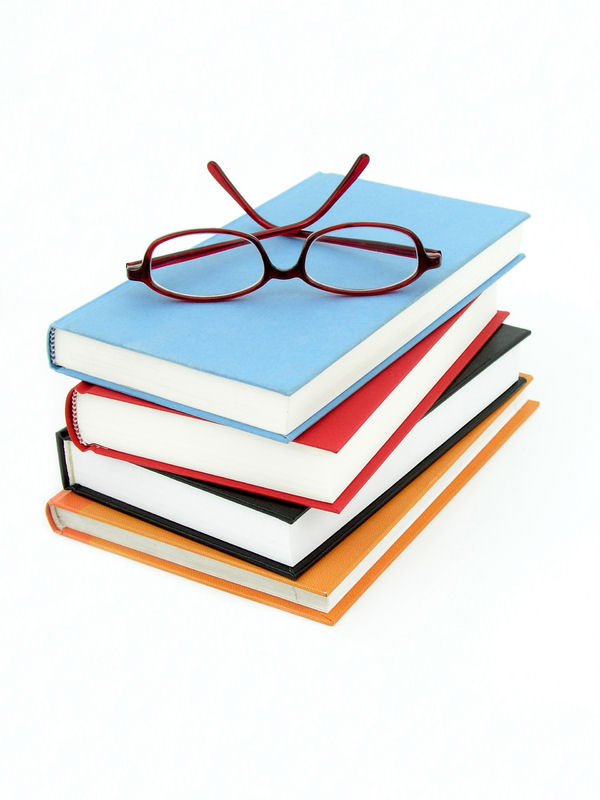 المصطلحات الطبية
Medical terminology  is a specialized language used by health care practitioners
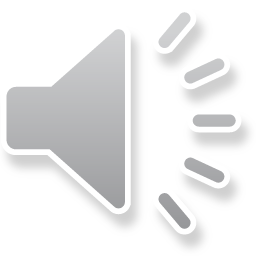 4 Parts to a Medical Term
(1) Word Roots = base of a word
Most word roots used as combining forms (e.g. cardiology)
 (2) Combining Forms = Word Root & Combining Vowel
Used to connect a word root ---to--- a suffix
Used to connect a word root --- to --- a word root
Rules for use of combining vowels (usually an “O”)
Don’t use when suffix begins with a vowel  (e.g. dermat/itis)
Use if suffix begins with a consonant (e.g. rhino/plasty)
Use if connecting a word root to a word root (e.g. gastro/esophageal)
			* this makes a COMPOUND WORD	
(3) Prefixes = at beginning of word root

(4) Suffixes = at end of word root    (usually with combining vowel)
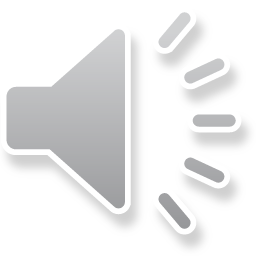 [Speaker Notes: Rules on page 4 of text
Use appendix A for prefixes, word roots, and suffixes
Many suffixes mean “pertaining to” ----- see appendix A]
Example of medical term;
Myocarditis    = muscle layer of heart inflamed

(prefix)                   (root)                 (suffix)
myo = muscle         card = heart      itis = inflammation

Peri = outer layer         card                  itis = inflammation
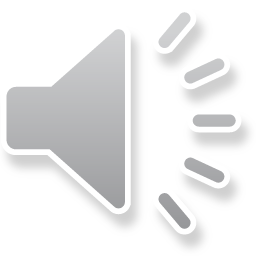 Prefix change:
hyper  =  prefix mean  excessive
Hypo   =  prefix  mean decrease
Euo     =  Prefix   mean  Equal

 Suffix change:
Cardiologist          = a physician specializing in the heart
Cardiomyopathy  = damage
Cardiomegaly       = enlargement
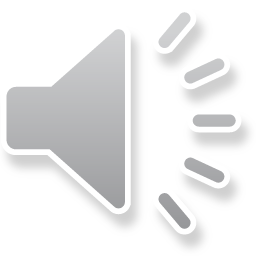 Key Vocabulary Terms  مصطلحات المفردات الرئيسية
Cyt/o = combining form for cell
Blast/o = immature
Hist/o = tissues
Sinistr/o = left
Dextr/o = right
Ultra-  = prefix meaning in excess or beyond
Intra- = within
Contra- = against
Trans- = across
Retro- = behind
Peri- =  around
Circum- = around
Dia- = through
Diarrhea = flowing through
Diaphoresis = profuse sweating
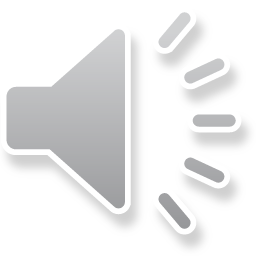 Introductory Medical Terms
Anatomy ----------------------- structure of something               التشريح
Physiology---------------------- study of function                           الفسلجة
Etiology -------------------------cause of the disease                    مسببات المرض
Idiopathic disease------------ disease with unknown cause
Iatrogenic disease-------------disease caused by human intervention
Nosocomial disease ----------disease acquired in a healthcare facility
Congenital diseases --------- diseases occurring at birth
Symptoms of disease --------subjective findings ( patient’s history)
Signs of disease -------------- objective findings (patient’s physical exam)
Syndrome ---------------------common cause of different signs & symptoms
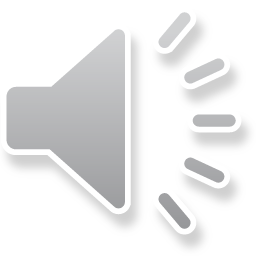 Remission-----------------------  period when symptoms of disease abates
	
			Organic     versus     functional      disorders  or  diseases
Organic disorder------------- physical changes are present  
Functional disorder ------no physical changes to explain symptoms	

Diagnosis-----------------------nature of the disorder  التشخيص   
Remember: etiology ----cause of the disorder
Prognosis ---------------------what is in the future for this problem
Eponym----------------------- “named after”
Acronym ---------------------- word formed from initial 
				                letter of major parts of term
LASER = light amplification by stimulated emission of radiation
SCUBA = self contained underwater breathing apparatus
Note: prefix “acro” = extremity, top, extreme
Acrocyanosis = blue discoloration of fingers, toes, nose
Acrophobia 
Incubation -------------------latent period of the disease 
before develop signs & symptoms
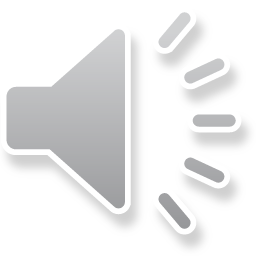 Pluralizing Terms
And Abbreviations
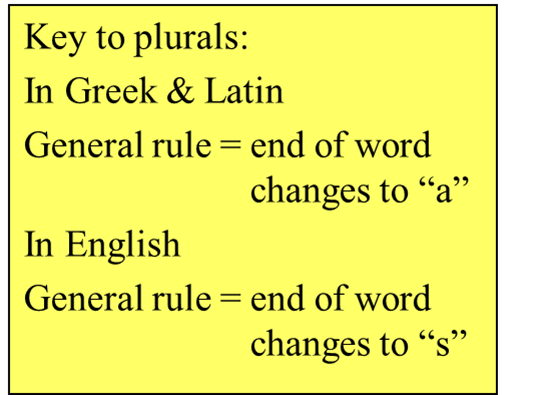 الجمع في المصطلحات الطبية والمختصرات
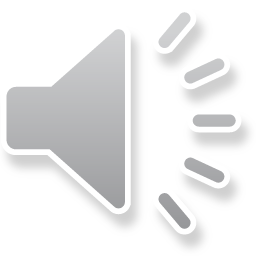 RULES For pluralization
1. Add (s) to words ending (ex. joint- joints, muscle- muscles)

2. Add (es) to words ending in s,x,y or z 
(ex. reflex – reflexes, mass- masses)

3. Remove (x) and add ces.    (ex. appendix - appendices)    

4. Remove the (`y ) and add (`ies)  ex. mastectomy- mastectomies)

5. When an ending (`y ) is preceded by a vowel, the usual plural suffix is (`s)        (ex. boy - boys)
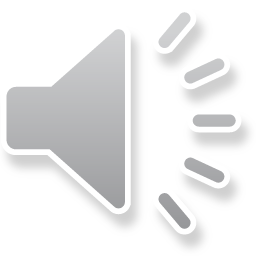 6. Add (`e ) to Latin terms ending in( a ) ex. lamina – laminae 
Remove (`us ) and add (`i ) to Latin words ending in us.
 (ex. bacillus- bacilli,  Alveolus ----------alveoli , Nucleus -----------nuclei)

7. Change (`sis ) to (`ses ) in Greek words ending in sis.
 (ex. psychosis - psychoses)

8. Remove (`um ) from and add ( `a ) to Latin words ending in (um) (ex. diverticulum - diverticula)
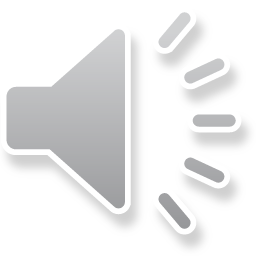 Singular & Plural Endings
Word ends with “a”
Vertebra ---------   a    to    ae ---------------------- just add e		

Word ends with “is”           
diagnosis ---------  diagnoses ------------------------is  to  es
testis ---------------  testes 
metastasis ----------metastases 

Word ends with “on”  or “um”   ----------------- just change to “a” 
Ganglion ---------  ganglia   
Ovum-------------- ova
Atrium ------------atria
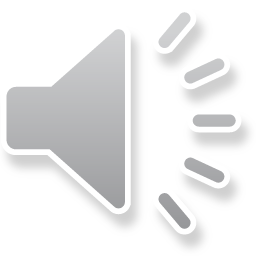 Singular & Plural Endings
(note: these are listed in alphabetical order)
Words ending in                           Singular			Plural
      -a				vertebra	         vertebrae
      -ax				thorax		          thoraces
	- ex  or  -ix			appendix	         appendices
					apex		          apices
 	-is				metastasis	          metastases
					diagnosis	         diagnoses
					testis		          testes
	-ma				sarcoma	                      sarcomata
	-nx				phalanx		          phalanges
	-on				ganglion	          ganglia
	-us				nucleus		          nuclei
	-um				ovum		          ova
	-y				biopsy		          biopsies
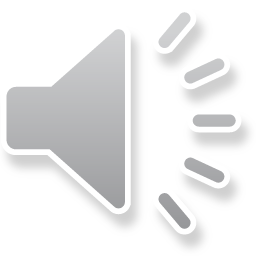 Levels of Organization
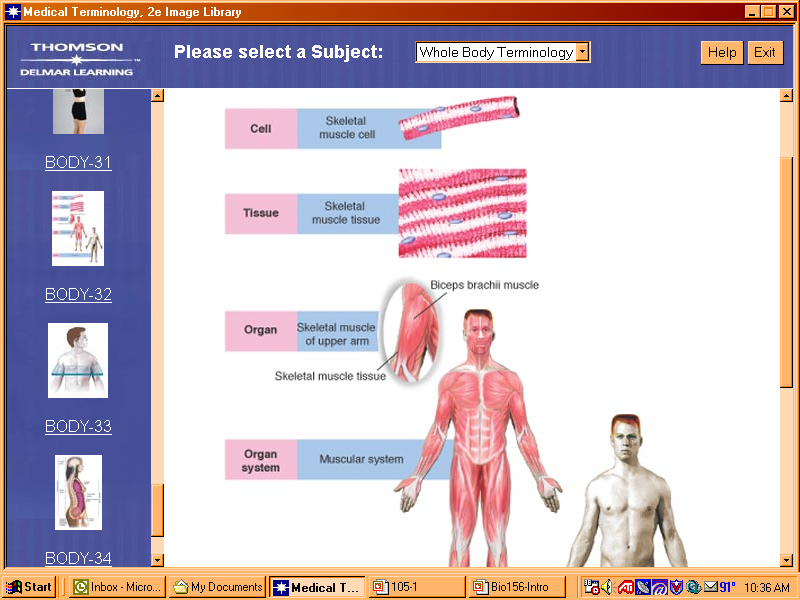 Anatomical Position
Erect
Face forward
Palms forward
Toes directed forward
Arms at sides
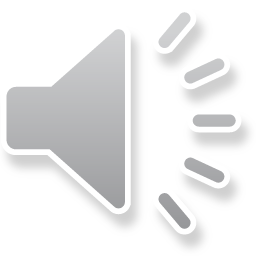 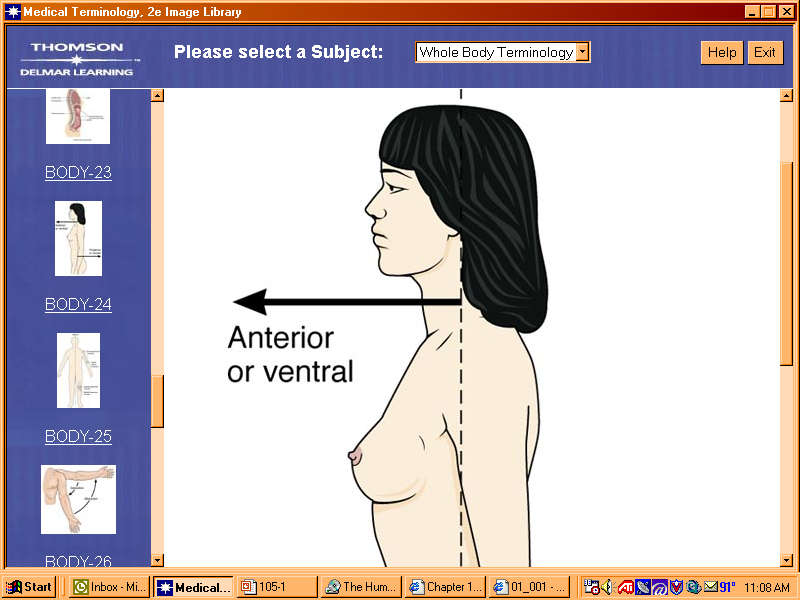 Body Directions
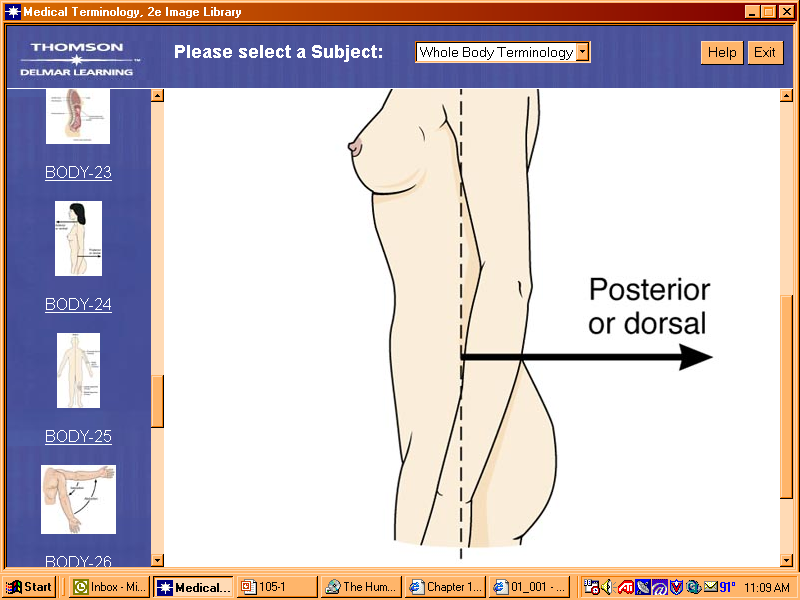 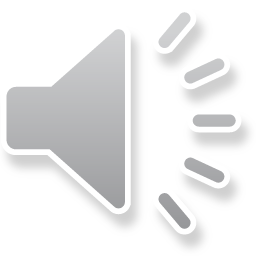 Body Directionsproximal/distal lateral /medialcephalic/ caudalsuperior/ inferiorsuperficial/ deepanterior/ posteriorventral/ dorsal
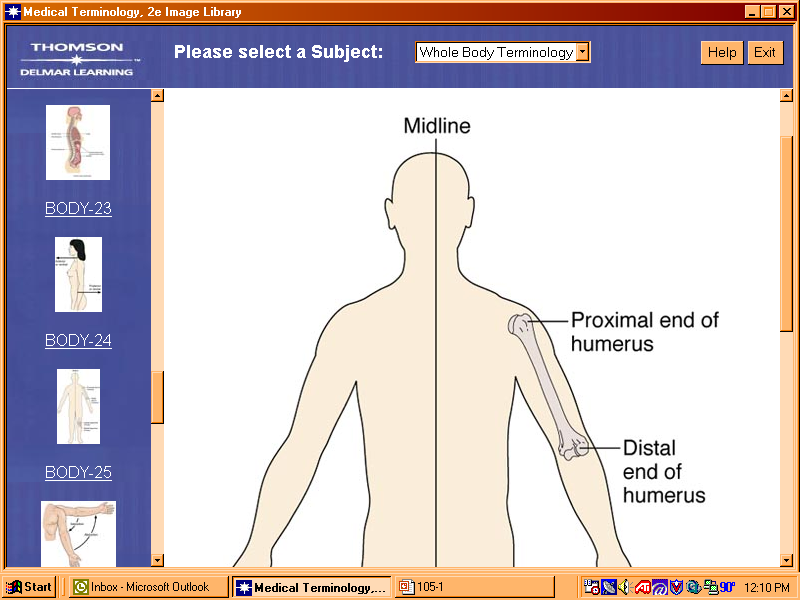 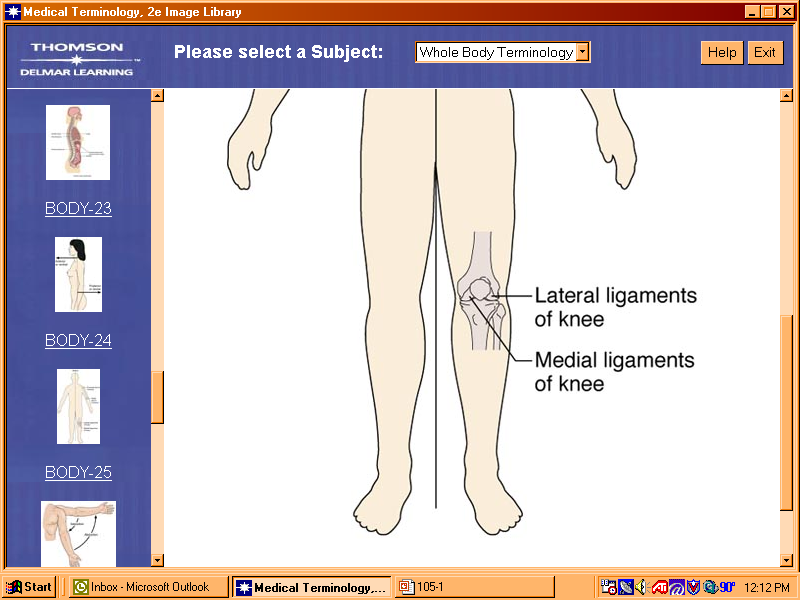 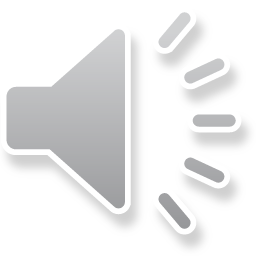 Body Planes & Sections
Transverse 
Horizontal
Gives “cross sections”
Divides body into superior & inferior sections
Sagittal
Vertical (front to back)
Divides body into right & left sections
Midsagittal = get two equal halves
Sagittal = get unequal right & left sides
Frontal
Coronal 
Vertical (side to side)
Get anterior & posterior sections
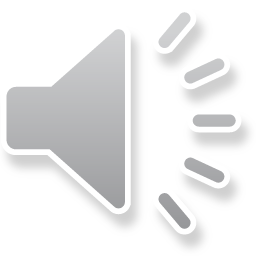 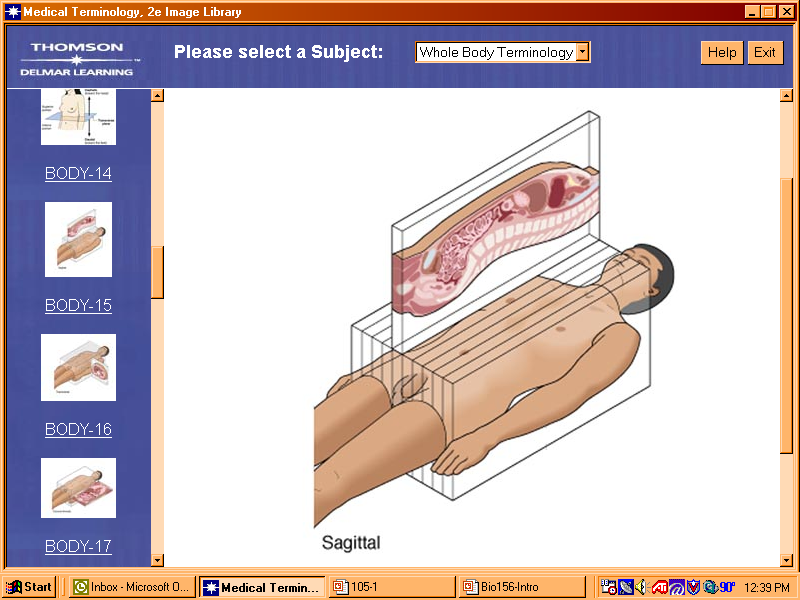 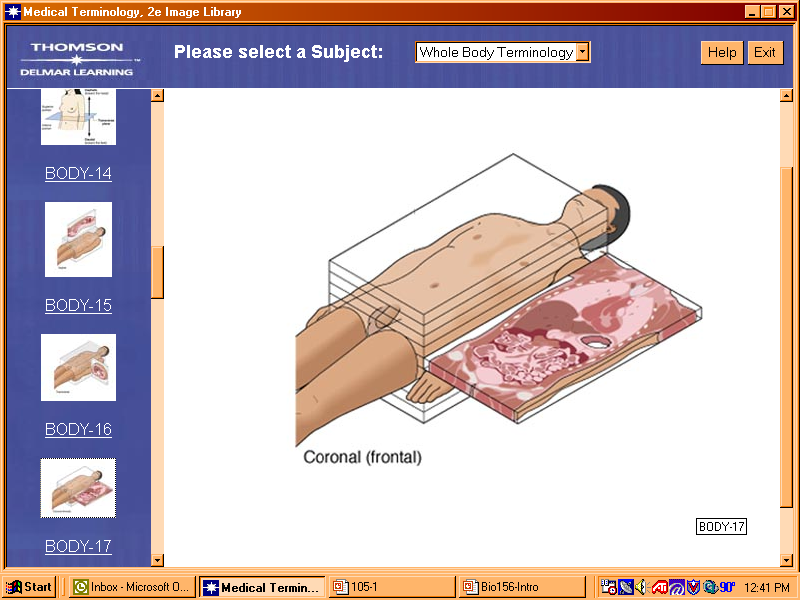 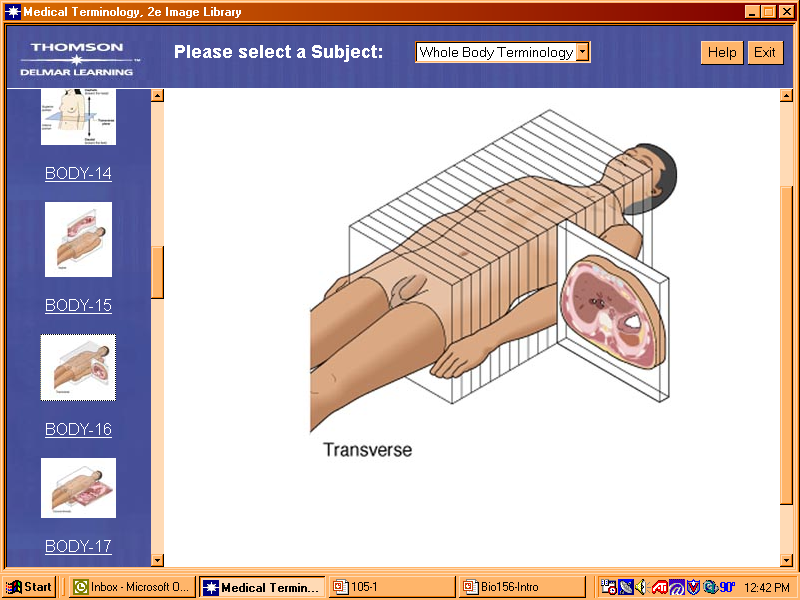 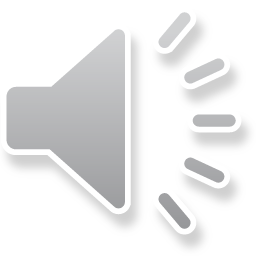 Body Cavities
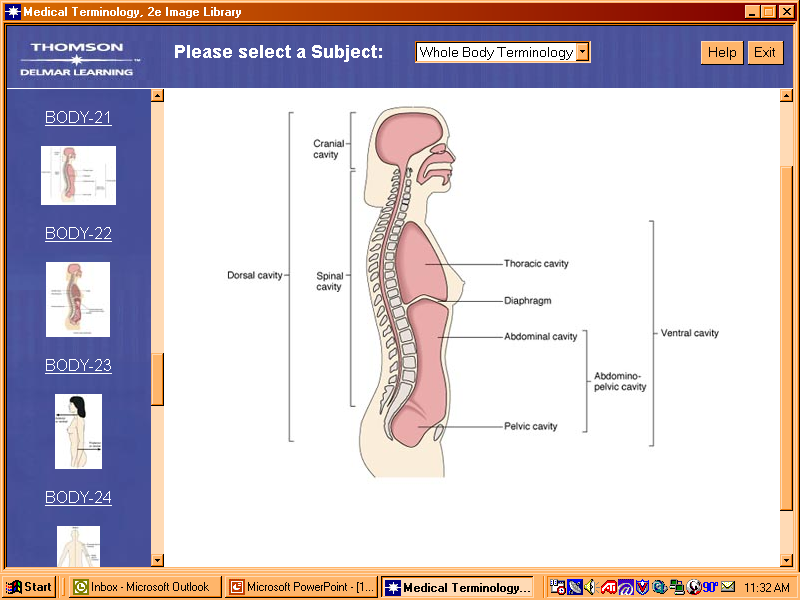 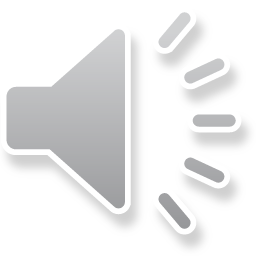 Movement of Body Partsabduction/adductionflexion/ extensionrotation/ circumductionsupination/ pronation
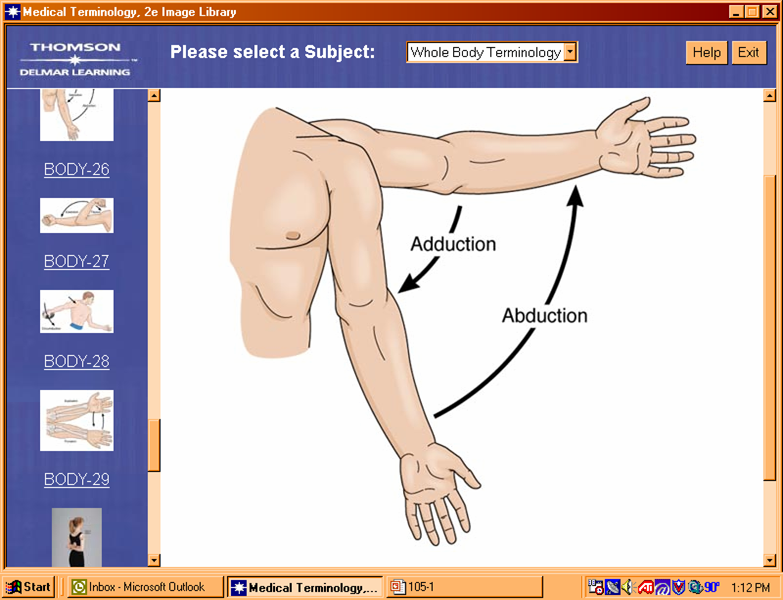 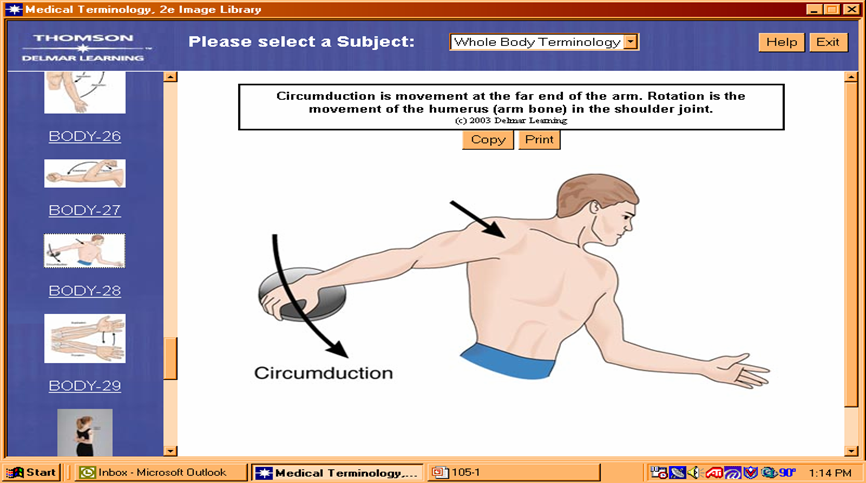 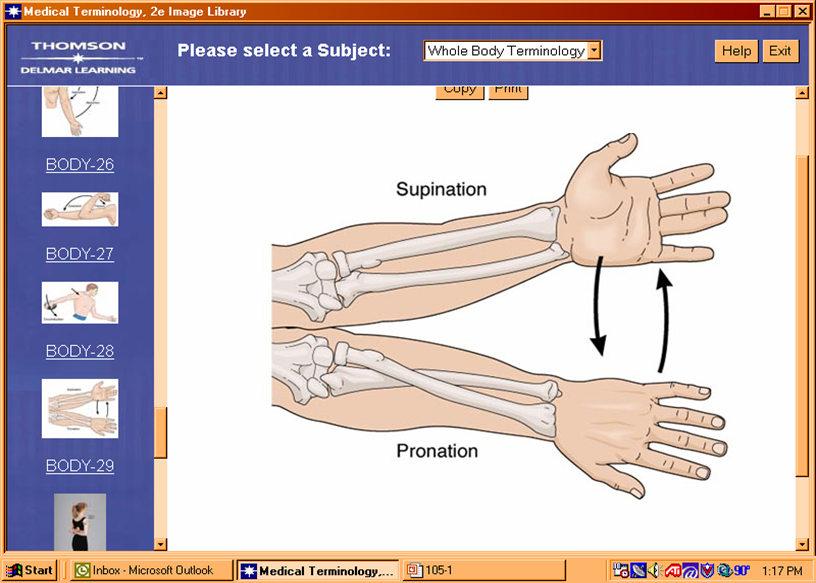 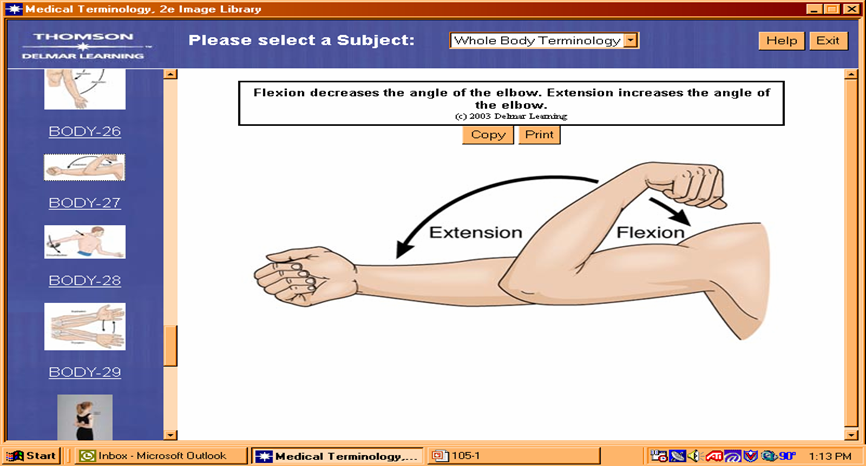 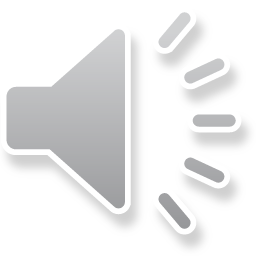 Some important abbreviations
Bid                           twice a day
tid                             three times a day
tw                              twice a week
BM                            bone marrow or bowel movement
BP                            blood pressure
BPM                         beats per minute
BW                           body weight
q4h, q6h....             every 4 hours, every 6 hours etc.
qid                            four times a day
qod                           every other day
Rx                             treatment
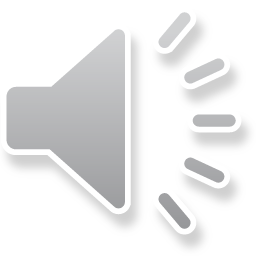 CXR                                            chest X-ray
DDx                                         differential diagnosis
DOA                                           dead on arrival
DX                                              diagnosis
ENT                                            ears, nose, and throat
FU                                              follow-up
Fx                                               fracture
Hgb                                            hemoglobin
HR                                              heart rate
HS                                              at bedtime
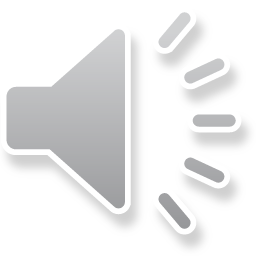 HSM                               hepatosplenomegaly
HTN                                hypertension
Hx                                   history
IM                                   intramuscular
IT                                    interthecal
IV                                    intravenous
KUB                               kidneys, ureters, bladder
PO                                  by mouth
PR                                  by rectum
Pt                                   patient
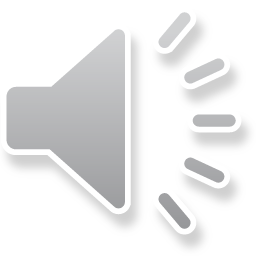 Skin: Integument Systemnote integument means covering
Structures
3 layers
Epidermis
Dermis
Subcutaneous layer
Glands
Sweat	
Sebaceous 
Hair
Hair shaft
Hair follicle
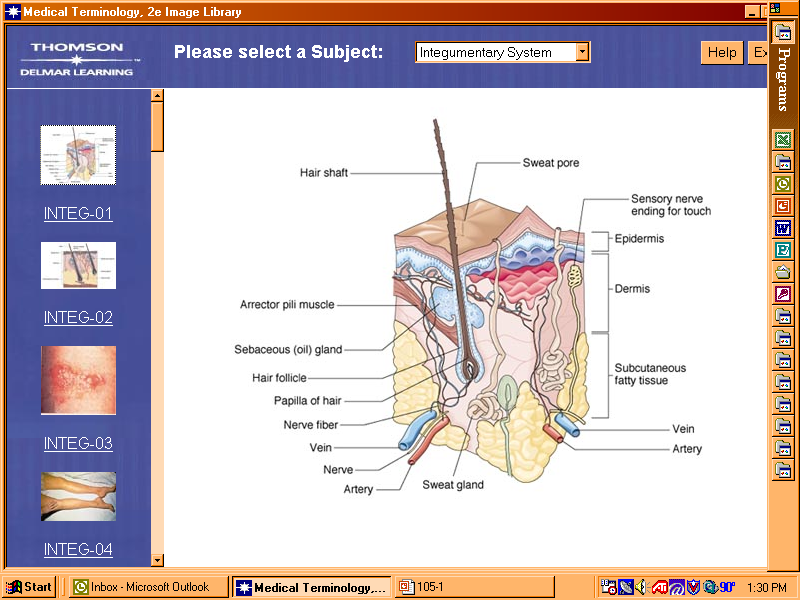 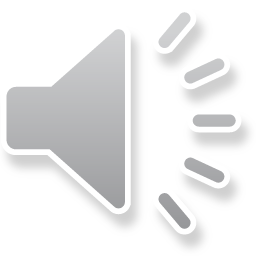 Key System Terminology
Skin -------------------- dermat/o; derm/o; cutane/o
Hair -------------------- trich/o; pil/i; pil/o
Sweat glands --------- hidr/o
Sebaceous gland ----- seb/o
Nails --------------------ungu/o; onchy/o
-itis = inflammation
Acr/o = high, distant, extremity
Megal/o = enlarged
Cyan/o = blue
Eryth/o = red
Melan/o = black
-osis = condition of  (melanosis)
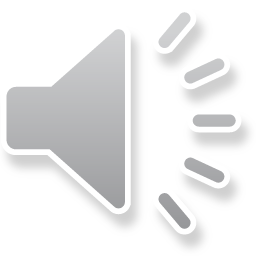